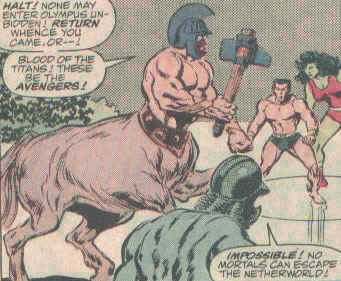 Lapiths and the Centaurs
Chris Baldwin, David Nieman, 
& Zack Monti
http://library.artstor.org/library/welcome.html#3|search|6|All20Collections3A20Lapiths20and20Centaurs|Filtered20Search|||type3D3626kw3DLapiths20and20Centaurs26geoIds3D26clsIds3D26id3Dall26bDate3D26eDate3D26dExact3D3126prGeoId3D
Creator:	Florence Painter	
Culture:	Greek	
Title:	Column Krater with Theseus in centauromachy (Combat between Centaurs and Lapiths)	
Work Type: ceramics	
Date:	c. 480-450 BC	
Material:	red-figure	
Style Period: 	Classical Period
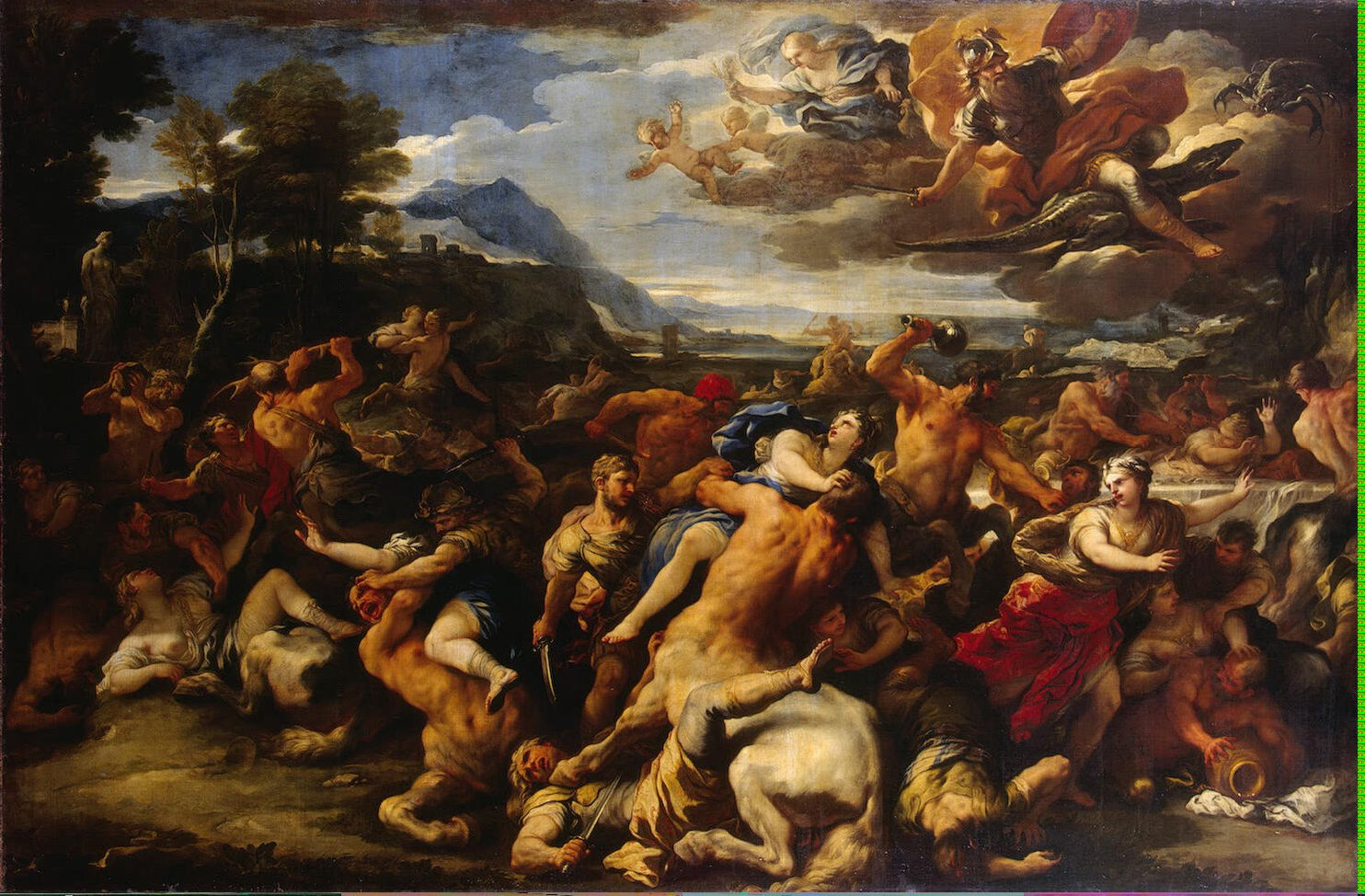 Sebastiano Ricci, Italian, 1659-1734		Title	The Battle of the Lapiths and Centaurs	Work Type	Painting	Date	c. 1705	Material	Oil on canvas
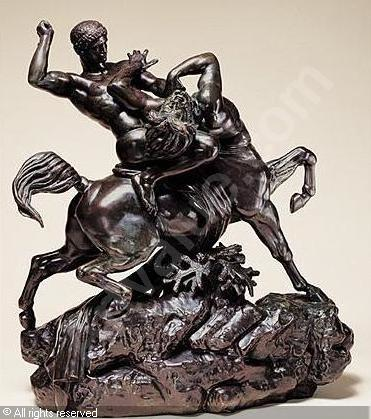 Creator	Antoine-Louis Barye, European; French, 1796 - 1875, (sculptor)	Title	Theseus Slaying a Centaur	Work Type	Sculpturebronze	Date	about 1850	Material	bronze, wooden base